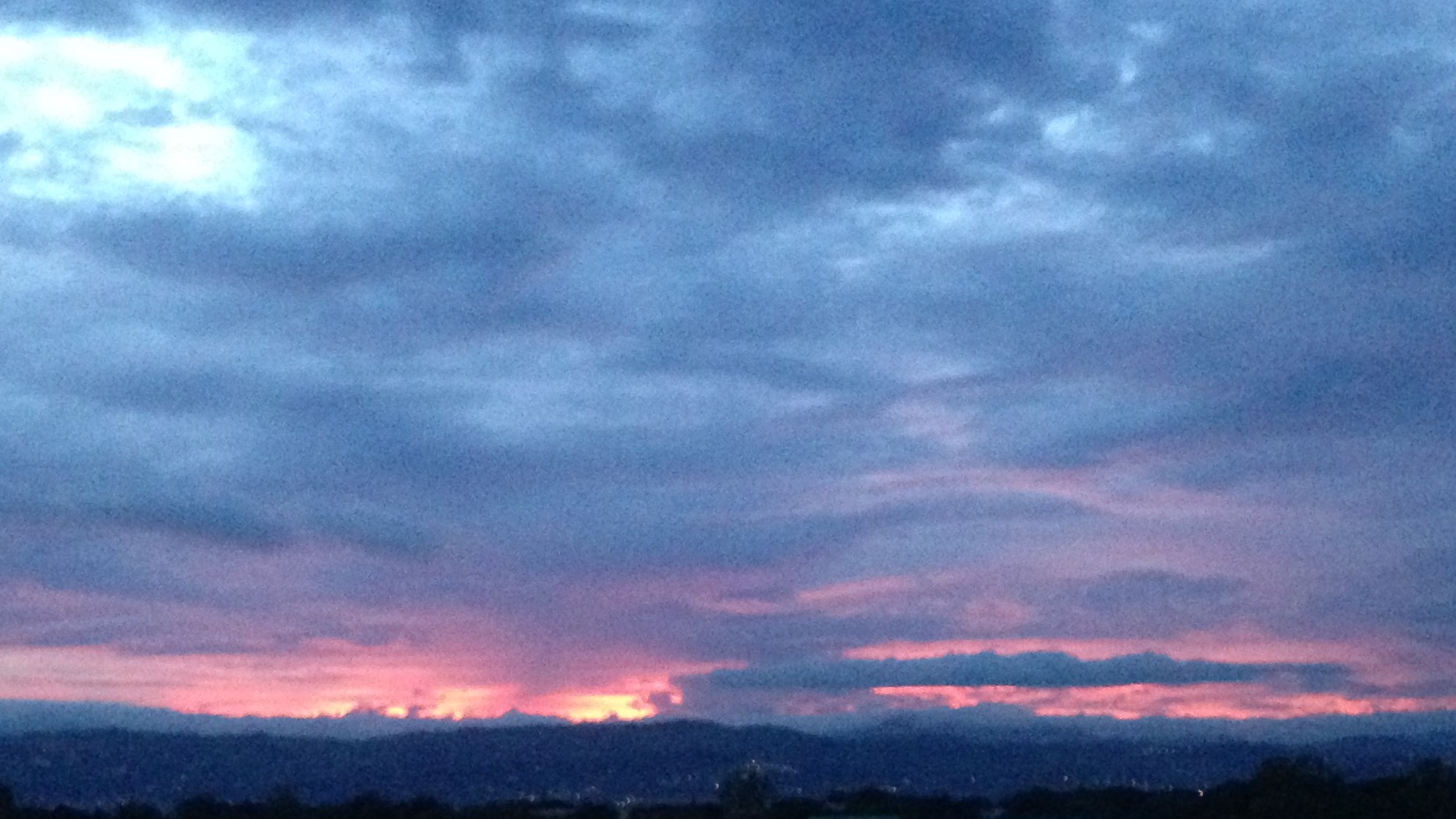 Ateneo de Manila University
Intermediate Macroeconomic Theory
2024.04.29
AGENDA
Macro Balance: Malaysia
CALLA WIEMER
Malaysia, 2015-2019
Internal balance:  yes
GDP growth at 4.8%
inflation at 1.9%
Chart 13.1 Balance of Payments, Malaysia, 2010-2020
External balance:  no
current account surpluses about 3% of GDP
balanced by private capital outflows
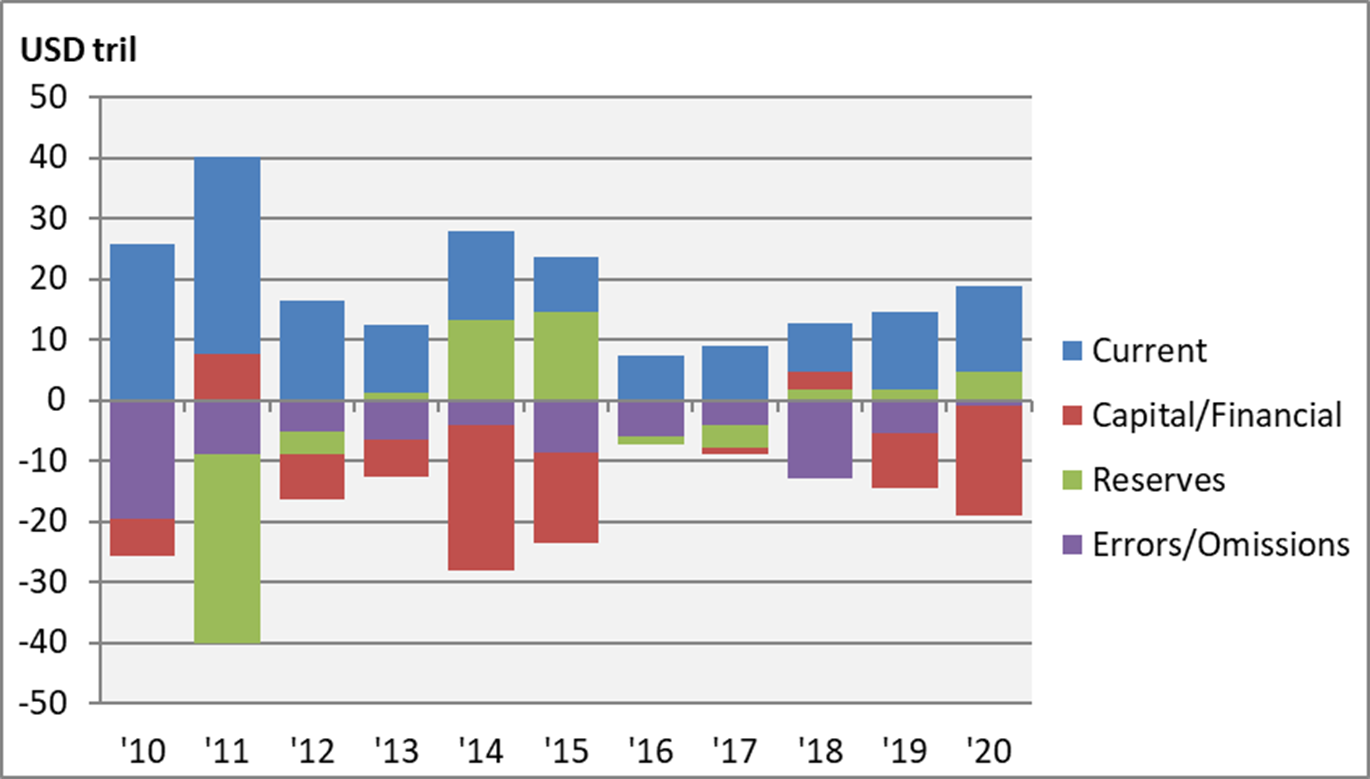 Malaysia in the Swan Diagram
Swan diagram placement
Internal balance:  GDP at potential
External balance: CA > target
Policy prescription
fiscal loosening (fiscal deficit ↑ )
ringgit appreciation
central bank should
buy ringgit / sell US$
  CA ↓ , OSB ↑
sell govt securities
  interest rate ↑
  net capital inflows ↑ 
  ringgit ↑, CA ↓  
either way:  monetary tightening
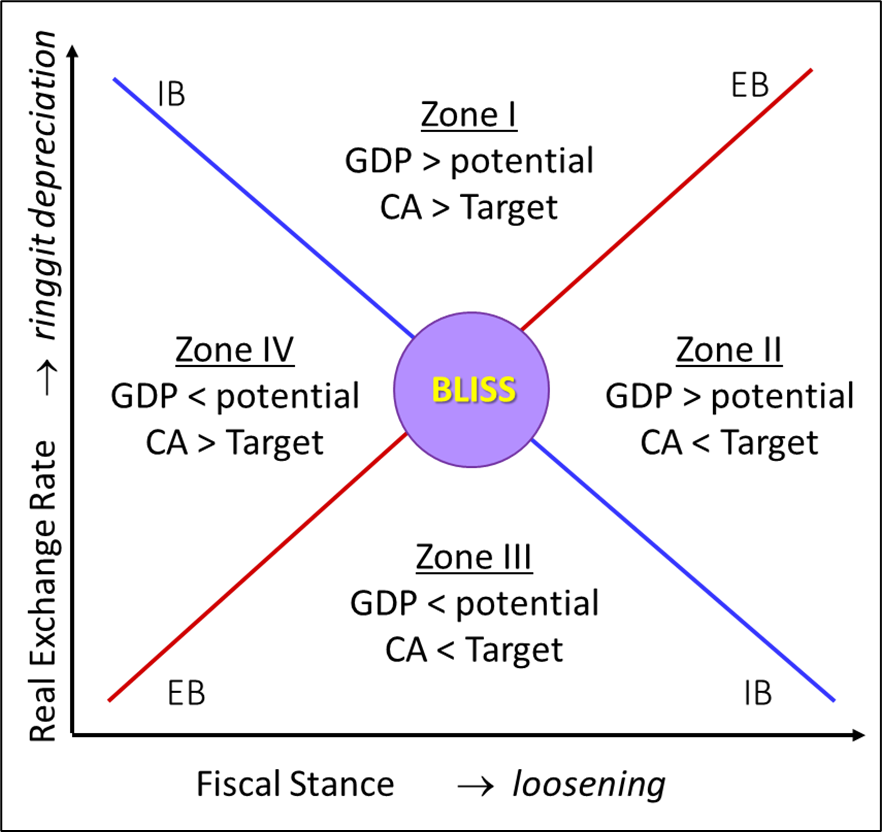 OR
Broader Policy Context
Space for stabilization policy
fiscal stimulus  govt debt ↑  …  but debt/GDP already at concerning level
ringgit appreciation  sell dollar reserves  …  reserves adequate, albeit finite
Chart 13.2. Saving & Investment Rates, Malaysia, 2010-2020
Cyclical vs structural imbalances
cyclical imbalances:  fluctuations around norms of balance
structural imbalances:  not resolvable by countercyclical intervention
Malaysian case:  structural S > I
	need policies to support:
domestic investment
consumption (less so)
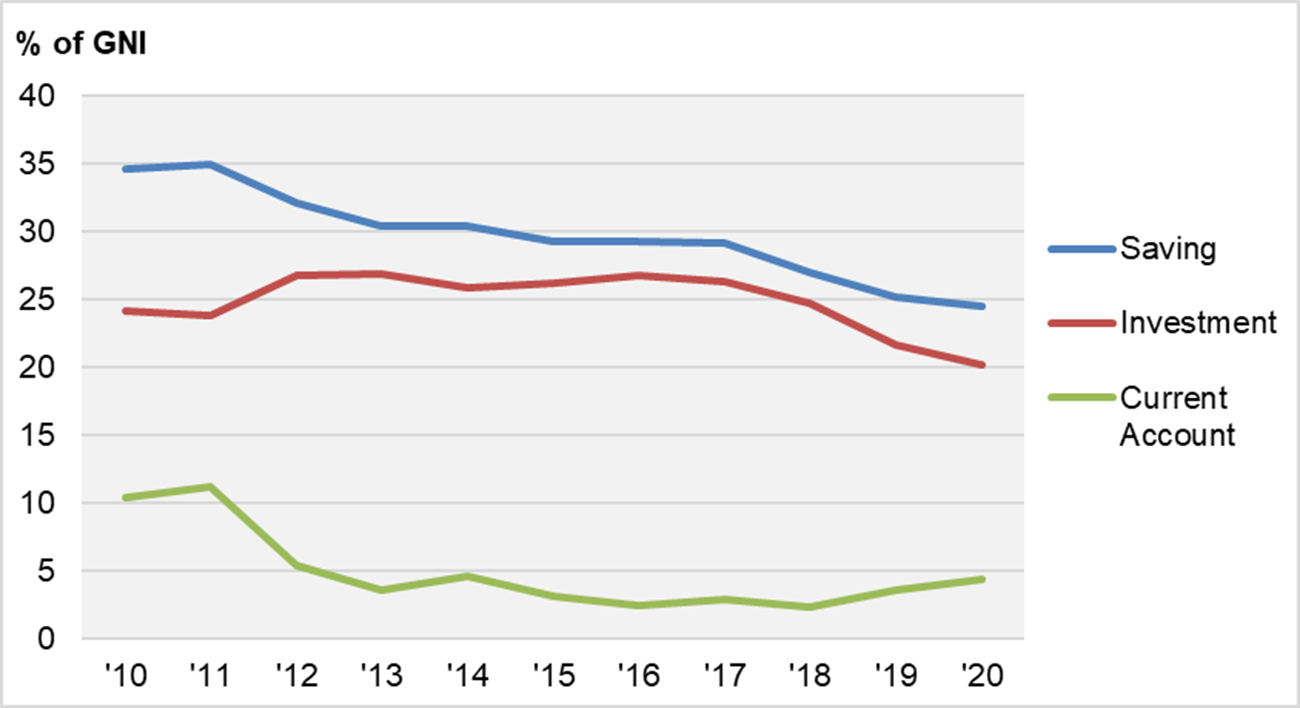